Precarização dos serviços públicos: o caso do IBGE
ASSIBGE-SN
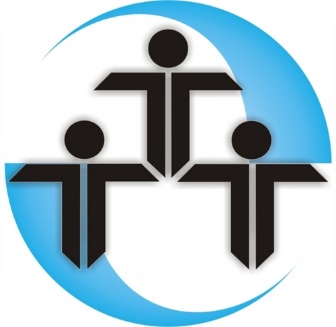 Tipologia da precarização
Druck e Franco (2009):
vulnerabilidade das formas de inserção e desigualdades sociais
intensificação do trabalho e terceirização
insegurança e saúde no trabalho
perda das identidades individual e coletiva
fragilização da organização dos trabalhadores
condenação e descarte do Direito do Trabalho

Adicionamos: 7) perda na qualidade do serviço público prestado à população
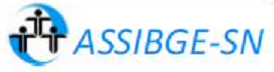 1) Vulnerabilidade das formas de inserção e desigualdades sociais
Precarização das formas de ocupação e de direitos sociais e trabalhistas 
Trabalhadores em condições precárias: 
Ocupações sem carteira assinada e, portanto, sem os direitos trabalhistas garantidos pelo emprego formal;
Trabalhadores que não contribuem para a previdência social, ou seja, estão sem nenhuma proteção social e trabalhista;
Junto aos desempregados, são classificados como precários no que se refere aos direitos básicos do trabalho assalariado, segundo a regulamentação das leis brasileiras, o que indica uma realidade muito distante dos indicadores de trabalho decente definidos pela OIT.
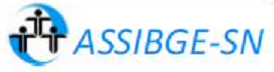 Evolução do quadro de pessoal efetivo do IBGE – 1989-2014
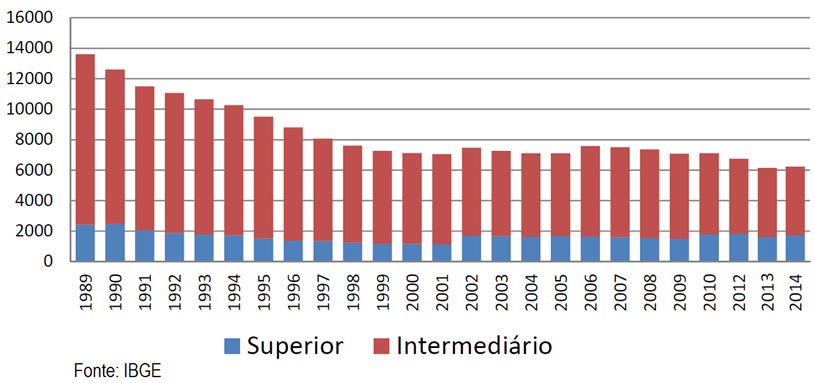 Queda mais significativa até meados dos anos 1990
Hoje, aos dados de abril, há 5.842 efetivos, ou pouco mais de 40% do número de servidores que havia em 1989.
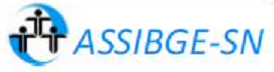 Evolução do quadro de pessoal efetivo do IBGE – 1989-2014
1997-2014: 291%
De meados dos anos 90 para cá, o quadro total de pessoal ativo do Instituto não se altera significativamente. Últimos anos: ampliação do quadro total.
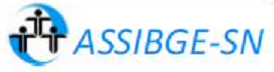 Mudança na composição do quadro: mais precário
Necessidade de mais trabalhadores: inserção de novos procedimentos e tecnologias no IBGE com intensificação do programa de trabalho, novas pesquisas e projetos, redução de prazos para coleta e disseminação, ampliação de amostras e expansão de abrangências territoriais. Atualmente: 225 divulgações de resultados/ano. 
Grande mudança (acelerada na última década): composição do quadro ativo do IBGE. Anteriormente: maioria absoluta de pessoal efetivo (1997: 85%); agora: metade da força de trabalho é formada por trabalhadores temporários (Abril/2015 = Ativos RJU: 5.842; Temporários: 5.359; Estagiários: 466).
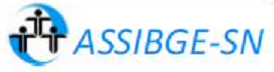 Esvaziamento do quadro efetivo
Principais fatores de esvaziamento: aposentadorias; 20 anos sem concursos públicos.
De 2011 até Março/2015 (IBGE): 1.679 servidores se aposentaram e 212 servidores solicitaram exoneração por outros motivos. Último concurso: ingressaram somente 659.
Quadro efetivo atual: 35% recebe abono de permanência; 42% (2.472 servidores) têm mais de 31 anos de serviço; 60% (3.517) têm mais de 26 anos de serviço. 
Março/2015 (IBGE): das 576 agências, 4 sem nenhum servidor efetivo; 23 só com um servidor; 180 com apenas 2; e 174 com 3 - 66% das agências funciona com até 3 servidores efetivos. 
UEs: somente 3 com proporção de temporários menor do que a de efetivos. Média geral nas UE: 60% de trabalhadores temporários. 
Quadro deve se agravar com as aposentadorias em curso, sem concurso. 
Novidade: APM em  municípios sem agência?
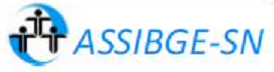 Vulnerabilidade contratual e desigualdade
Salário inicial de um técnico do nível intermediário concursado:  R$ 3.319,45; com graduação, R$ 4.858,61. Folha de pagamento.
Remuneração do contratado pela Lei 8.745/1993: R$ 1.020,00. Sai da verba de custeio das pesquisas (tratada como item de despesa de pesquisas). 
Nem celetistas, nem estatutários – não percebem direitos como FGTS, seguro-desemprego, auxílio-saúde e outros benefícios concedidos aos trabalhadores do quadro efetivo, tais como a indenização de campo.
Instabilidade: Contratos de até três anos (mudança recente, dez/2013). Avaliações de desempenho mensais, aditamento. Assédio moral.
Único direito em caso de dispensa:  pagamento de 13° e férias proporcionais, caso haja.
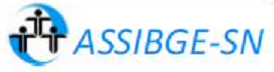 Desigualdade/discriminação em funções semelhantes
Os trabalhadores temporários do IBGE assumem responsabilidades em quase todas as etapas do processo produtivo. Estão na coleta e no tratamento dos dados, nas áreas administrativas, e inclusive na supervisão das pesquisas. 
Muitas vezes, assumem responsabilidades materiais sobre equipamentos, dirigem carros, assumem funções gerenciais em agências de coleta e disseminação. 
Nas agências sem servidores efetivos ou naquelas que contam com poucos servidores, podem chegar a assumir a totalidade das funções. 
A maior parte das tarefas que desenvolvem sequer está prevista no edital do PSS ou no contrato que assinaram.
Mera substituição de força de trabalho efetiva por “mercadoria” mais barata.
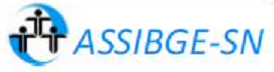 2) Intensificação do trabalho e terceirização
Forma associada a padrões de gestão e organização do trabalho.
Precarização através da intensificação do trabalho (imposição de metas inalcançáveis, extensão da jornada de trabalho, polivalência, etc.).
Sustenta-se na gestão pelo medo, na discriminação criada pela terceirização ou por outras formas de contratação precária, que se propagam de forma epidêmica, e nas formas de abuso de poder, através do assédio moral.
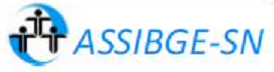 Intensificação do trabalho no IBGE
Forma de precarização que atinge todos os trabalhadores(as) do instituto.
Imposição de metas: se redefinem o tempo todo, de acordo com os recursos disponíveis. Redução das equipes: menos gente, mais trabalho para cada um. Lógica de “fazer mais com menos” que não tem fim. 
Polivalência: Todos fazem tudo, cada vez mais participando de mais etapas da produção.
Desvios de função: indução a desenvolver atribuições diferentes das suas, sob o argumento da capacitação, sem ganhar para isso.
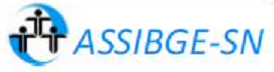 Intensificação do trabalho no IBGE
Extensão dos tempos do trabalho: Controle absoluto dos tempos do trabalho associado ao controle da produção.
Gestão pelo medo: autoritarismo, centralização exagerada, imposição permanente de restrições à organização e atuação coletiva. Assédio moral. 
Discriminação pela terceirização ou contratação precária: serve como elemento para tratar cada vez mais os servidores como dispensáveis ou facilmente substituíveis. Se fizer greve, será substituído. Se não houver concurso, a vaga será coberta.
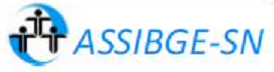 Terceirização e outras formas precárias no IBGE
Não temos quadro exato da terceirização, bem como de outras formas de contratação precária (além da Lei 8.745). Se estende para várias áreas, tanto no que se refere à limpeza e vigilância, como em áreas mais nevrálgicas como suporte e controle administrativo e de TI.
CDDI (dez/2014): 106 prestadores de serviços de fora do quadro (6 secretárias, 2 copeiras, 6 motoristas, 9 call center, 2 recepcionistas, 10 vigilantes, 10 porteiros, 26 auxiliares de serviços gerais, 3 manutenção predial, 5 Alamo, 2 Jumarc, 20 estagiários, 5 consultores).
Consultorias: problema gravíssimo. Proliferadas em particular na área de informática, que trata de segurança da informação (em todas as etapas, inclusive no desenvolvimento).
Estagiários: em um quadro de restrições de pessoal, se intensifica sua utilização. Atualmente: quase 500.
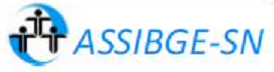 Terceirização e outras formas precárias no IBGE – condições diferenciadas
Condições extremamente diferenciadas (entre as diferentes formas), no que se refere a:
Tipos de contrato e relação com o IBGE: com ou sem duração pré-determinada; com ou sem intermediação de empresas; seleção pela empresa contratada, seleção de pessoa física ou  jurídica pelo IBGE ou processo seletivo simplificado (público).
Remuneração, benefícios, condições de trabalho e de saúde: remunerações mais baixas são encontradas no trabalho-estágio, no trabalho terceirizado e nos contratados sob a Lei 8.745; remunerações mais altas são encontradas na forma consultoria; os contratados sob a Lei 8.745 possuem acesso a menos benefícios/direitos do que os terceirizados; e, de maneira geral, há piores condições de trabalho entre os menos remunerados. 
Representação sindical: Ainda que a ASSIBGE-SN represente todos os trabalhadores do IBGE, não temos qualquer diálogo, hoje, com os consultores e com segmentos como o dos terceirizados ou dos estagiários. Representamos os trabalhadores contratados, mas ainda com baixa filiação e participação.
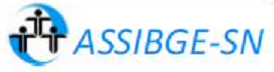 3) Insegurança e saúde no trabalho
Resultado dos padrões de gestão, que desrespeitam o necessário treinamento, as informações sobre riscos, as medidas preventivas coletivas, etc., na busca de maior produtividade a qualquer custo, inclusive de vidas humanas. 
“Psicopatologia da precarização”: produto da violência no ambiente de trabalho, gerada pela imposição da busca de excelência como ideologia da perfeição humana. 
Pressão sobre os trabalhadores, ignorando seus limites e dificuldades, junto a uma radical defesa e implementação da flexibilidade como “norma” do presente. 
Exigência de adaptação contínua a mudanças e de polivalência, de um indivíduo “volátil”, sem laços, sem vínculos e sem caráter, isto é, flexível. 
Essa condição, agravada por outros imperativos típicos dos padrões “modernos” de organização (competitividade exacerbada, rapidez ou velocidade ilimitada), tem gerado um cenário de adoecimento mental com expressões diversas.
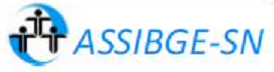 Insegurança e saúde no trabalho
Caso do IBGE: pressão intensa por produtividade. Cansaço físico e mental.
Insegurança em relação a plano de trabalho / processos de trabalho: tudo condicionado às restrições de orçamento e pessoal.
Novos / maiores controles e restrições: insatisfação com o ambiente de trabalho, desmotivação, desalento, doenças. Agravamento recente: pós-greve.
Controles chegam a desmotivar a prevenção e os cuidados com a saúde.
Quadro envelhecido sem o necessário cuidado. Jovens trabalhadores(as) sem apoio em uma fase complexa (família, filhos, etc.). Trabalhadores encerrados por, pelo menos, 9h/dia, sem qualquer possibilidade de atendimento médico. 
Restrições orçamentárias são desculpas para a falta de cuidado com os servidores (lógica de prioridades).
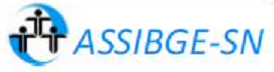 4) Perda de identidade individual e coletiva
Tem raízes na insegurança, ameaça constante de perda do emprego, ou de piora nas condições de trabalho. Constitui-se eficiente estratégia de dominação. 
O isolamento, a perda de enraizamento, de vínculos, de inserção, de uma perspectiva de identidade coletiva, associados à descartabilidade, à desvalorização e à exclusão, afetam fortemente a solidariedade de classe.
Solidariedade solapada pela concorrência entre os trabalhadores, ou pela indistinção a respeito de quê e de quem deve ser enfrentado.
Condição de “desfiliação” ou de “inúteis para o mundo” (Castel, 1998): perda de identidades individual e coletiva, fruto da desvalorização simbólica e real, que condena cada trabalhador a ser o único responsável por sua condição. 
“Ditadura do sucesso” ou pressão por colaboração em condições extremamente adversas.
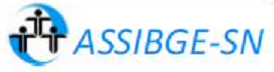 Identidade individual e coletiva – Trabalhadores do IBGE
Pauta extensa: categoria extremamente complexa. Trabalhadores estáveis x trabalhadores instáveis. Condições de remuneração e trabalho diferenciadas. Períodos de ingresso distintos, direitos trabalhistas distintos, regimes de aposentadoria diferenciados, remunerações muito diferenciadas, mesmo em funções semelhantes, etc.
Cooptação por pequenos benefícios diferenciados, em meio a um cenário restritivo: exemplo das gratificações. Como questionar? 
Perde-se a sensação de pertencimento ao órgão, de fazer parte do seu processo de construção. Sem qualquer influência no planejamento, na mudança dos problemas. 
Pressão para realizar mais com menos, sob quaisquer condições. Trabalhar sob condições extremamente adversas, com responsabilidade coletiva sobre as informações que produzimos. Qual o resultado? Quais os impactos sobre a sociedade?
Repressão maior sobre os que lutam. Isso nos distancia dos demais colegas. 
A culpa é de quem? O que e quem deve ser enfrentado? O que unifica?
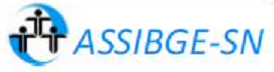 5) Fragilização da organização dos trabalhadores
Dificuldades da organização sindical e das formas de luta e representação dos trabalhadores: concorrência entre trabalhadores, heterogeneidade e divisão (aspectos que se agravam com terceirização e outras formas de contratação precária).
Dificuldade de utilizar táticas como greves, paralisações, enfrentamentos diretos, em um cenário de extrema adversidade e insegurança.
Cenário geral: redução do número de greves, pulverização de sindicatos e centrais, permanência ou queda nas taxas de sindicalização. Fragilização dos trabalhadores e de sua capacidade de luta. Atenção: Tendência relativa de greves de terceirizados.
Certa resignação (“alternativa é colocar limites”=legitimar). Vacilações: PL Nº 1621/2007 (Vicentinho, alternativa a Mabel) também oferecia regulamentação das terceirizações. Controverso. Armadilha. 
Resistência dispersa, fragmentada ou adaptada. Como reagir e oferecer alternativas?
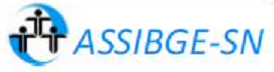 A organização dos trabalhadores do IBGE
Nível de sindicalização diferenciado em relação a outras entidades. Não significa ter menores dificuldades de organização.
Extrema heterogeneidade: complexifica a pauta, a representação, adotar prioridades em cada momento político, unificar a categoria. Mas tudo é levado.
Histórico importante de lutas e enfrentamentos, sem abandonar práticas tradicionais (resultado diferenciado em relação a qualquer alternativa). Cada ponto do contracheque, cada mudança nas relações de trabalho, veio de luta.
Maiores dificuldades em um cenário de intensa repressão. Sem qualquer diálogo. 
Greve de 2014: enfrentamento direto com modelo de gestão, com precarização. Papel histórico (2015: outros setores dos SPF). Ousadia rendeu muitos problemas, maiores restrições, certo desânimo na categoria. Desafio: organizar para a luta imediata. 
Cenário geral: insistentes na ideia de que é preciso organizar resistência contra a precarização dos serviços públicos (em todas as suas formas).
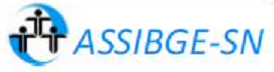 6) Condenação e descarte do Direito do Trabalho
Ataque às formas de regulamentação do Estado: leis trabalhistas e sociais são violentamente condenadas ou ignoradas em defesa da flexibilização.
Desrespeito ao Direito do Trabalho (base = assimetria entre empregado e empregador) e seu princípio protetor, que reconhece a desigualdade e a inferioridade econômica dos trabalhadores na sociedade capitalista (mais forte atualmente) e exige mais direitos e proteção social.
Mudanças na legislação, questionamento do papel dos fiscais do trabalho ou do MPT, utilização de formas espúrias como trabalho infantil, análogo ao escravo, não decente, etc. = formas de avanço do capital sobre o trabalho, questionando instituições construídas pelo próprio sistema para impor freios. 
Ataques se intensificam em um cenário econômico de restrições (desculpa).
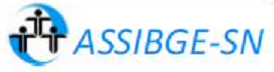 Atentado aos direitos dos trabalhadores no IBGE
Ação combinada de governo e direção do Instituto
SRT: Governo se aproveita de uma fase de endurecimento da Justiça do Trabalho em relação às greves e as judicializa, buscando decisão desfavorável.
Caso dos grevistas demitidos: atentado aos preceitos constitucionais e à Lei de Greve. Contratados sob a Lei 8.745 não têm direito a organizar-se em torno de seus direitos e participar de processos grevistas? 
Lei 8.745: prevê contratação em caráter de excepcional interesse público. E no IBGE?
Pós-greve e suas retaliações: Ações anti-sindicais; inibição do direito à liberdade de organização e expressão coletiva; restrições a realização de assembleias (não pode fora deste horário, não pode sem autorização, não pode mais de uma, etc.); bloqueio de e-mails institucionais; etc.
Descumprimento do acordo de greve: objeto = recomposição dos trabalhos. Forma: mediante cumprimento de 20h (depois 15h) mensais. 
Outros exemplos: Progressões; ressarcimento do auxílio saúde; GDIBGE aposentados; etc.
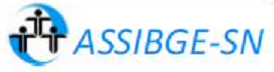 7) Perda na qualidade do serviço público prestado à população
Para o caso específico do setor público, precarizar o trabalho ou sua forma concreta de execução significa alterar as condições de atendimento ou de prestação de um serviço à população e, portanto, precarizar o serviço público como um todo.
Se não há recursos – sob o ponto de vista estrutural, orçamentário ou humano – para prestar adequadamente um serviço, não pode-se esperar que ele seja efetuado da maneira adequada. 
Ao substituir um servidor efetivo por um trabalhador precarizado, se está trabalhando com uma condição totalmente diferenciada de prestação de serviço. Perde-se experiência, conhecimento histórico acumulado, e se convive com o problema da inconstância, da instabilidade, da rotatividade, da lógica privada, questões que conspiram contra a própria essência do que deve ser o serviço público.
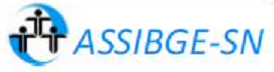 Risco institucional e de perda de qualidade nas informações do IBGE
Exemplo do Ofício IBGE/PR no  104: “nossas atividades encontram-se severamente ameaçadas”; “sujeitos ao não cumprimento de nosso programa de trabalho, à ocorrência de erros nos resultados divulgados, a riscos concretos de cortes nas pesquisas do corrente ano e à perda de precisão e agilidade na coleta e disseminação dos dados”; “os avanços institucionais e técnicos alcançados até aqui, como também a credibilidade institucional, podem ficar profundamente prejudicados”.
“A mudança tecnológica ocorrida nos anos 90, a generalização do uso da microinformática, a descentralização de parte das atividades de apuração, a introdução da automação nos processo de trabalho e a utilização maior de mão de obra temporária permitiram que, mesmo reduzindo o seu quadro de pessoal permanente, o IBGE mantivesse e ampliasse o seu programa de trabalho, o que não é mais possível em função do alto número de servidores que estão deixando o quadro ativo da Instituição.”
“Como já afirmamos, a redução do quadro de funcionários em tal magnitude será extremamente desastrosa para o IBGE e significará uma descontinuidade na sua produção de informações, com impactos que colocarão em risco a própria Instituição.”
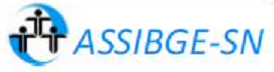 Precarização do IBGE e a construção das estatísticas e informações oficiais
Rotatividade, necessidade recorrente de treinamentos sem recursos para isso, instabilidade na produção, dificuldade de repassar conhecimentos sem concursos.
Ausência de supervisão e de controles adequados sobre o processo de construção das estatísticas oficiais.
Orçamento mutável de acordo com as condições econômicas e políticas, e dependente de convênios e projetos especiais. 
Tudo isso constrói um ambiente institucional inadequado à produção de estatísticas oficiais. Estabilidade é pressuposto para a construção do sistema estatístico e geocientífico do país, e para que de fato se tenha um retrato adequado da realidade brasileira.
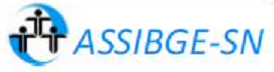 Precarização do IBGE e suas repercussões para a sociedade
A precarização do IBGE compromete ou coloca em risco, entre outras questões: 
Pesquisas e projetos que ficam engavetados, são suspensos ou adiados.
A qualidade dos dados coletados.
A consecução do adequado tratamento dos dados.
A capacidade de análise dos dados.
A segurança e o sigilo das informações. 
Portanto, o contexto de instabilidade nos recursos orçamentários e humanos e a piora nas relações de trabalho no IBGE não só têm impactos negativos sobre os trabalhadores, como constroem um ambiente desfavorável à instituição como um todo, com desdobramentos importantes para a sociedade brasileira.
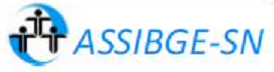 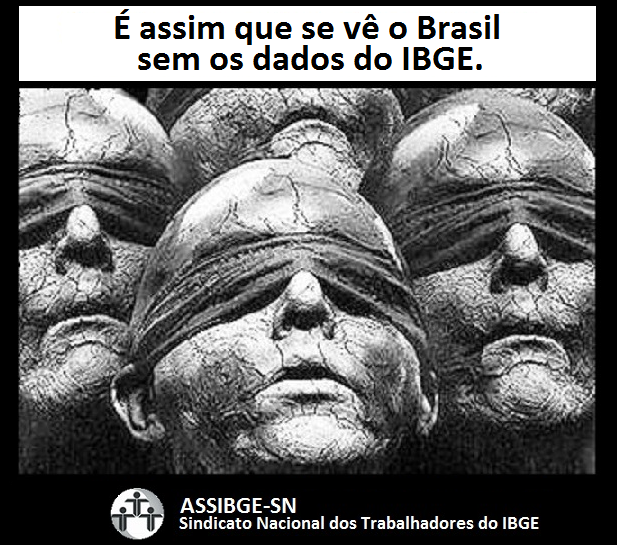